Micro:bit
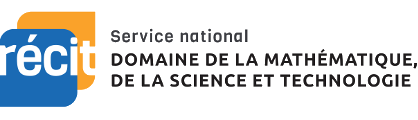 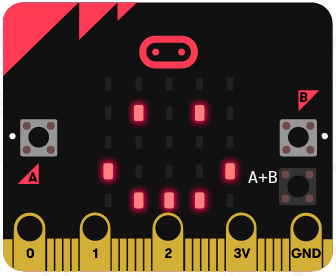 Ces formations du RÉCIT sont mises à disposition, sauf exception, selon les termes de la licence Licence Creative Commons Attribution - Pas d’Utilisation Commerciale - Partage dans les Mêmes Conditions 4.0 International.
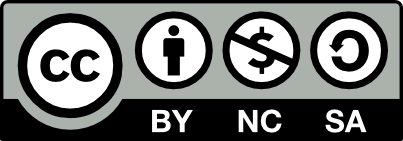 [Speaker Notes: Article de la rencontre : https://recitmst.qc.ca/Micro-bit-rentree-20-21]
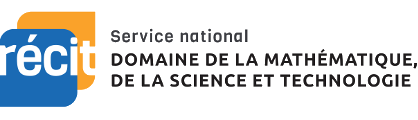 Sonya Fiset
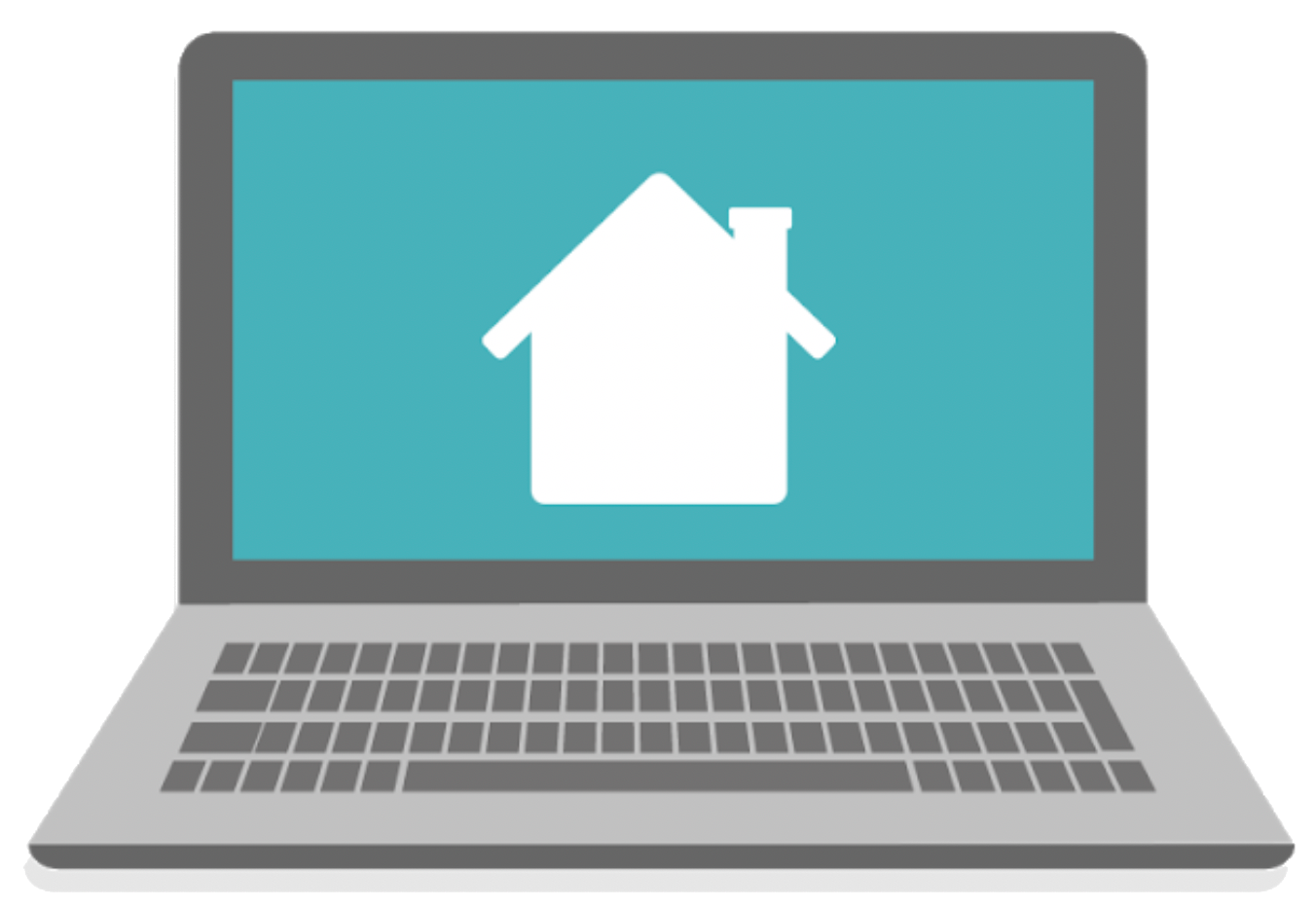 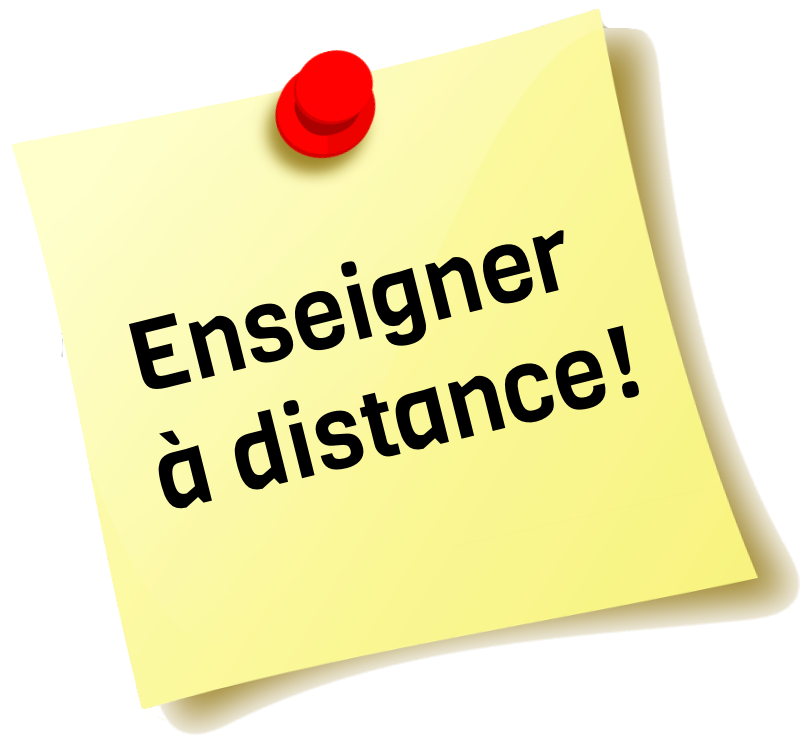 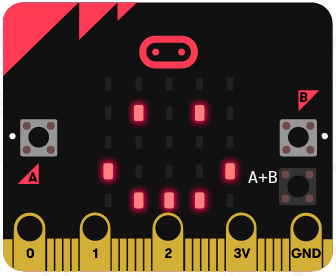 Lien de la présentation :  http://bit.ly/mst8mar2021
2
[Speaker Notes: Lien de la présentation : http://bit.ly/mst8mar2021]
Plan de la rencontre
Bienvenue
Présentation de Micro:bit
Micro:bit Classroom (Nouveauté !!!)
Défis : Activités Micro:bit (version modifiable)
Défis dans l’interface de MakeCode
Retour sur l’expérimentation
Avez-vous des idées d’utilisations avec vos élèves?
Ressources
Badge
3
[Speaker Notes: Application MakeCode https://makecode.microbit.org/]
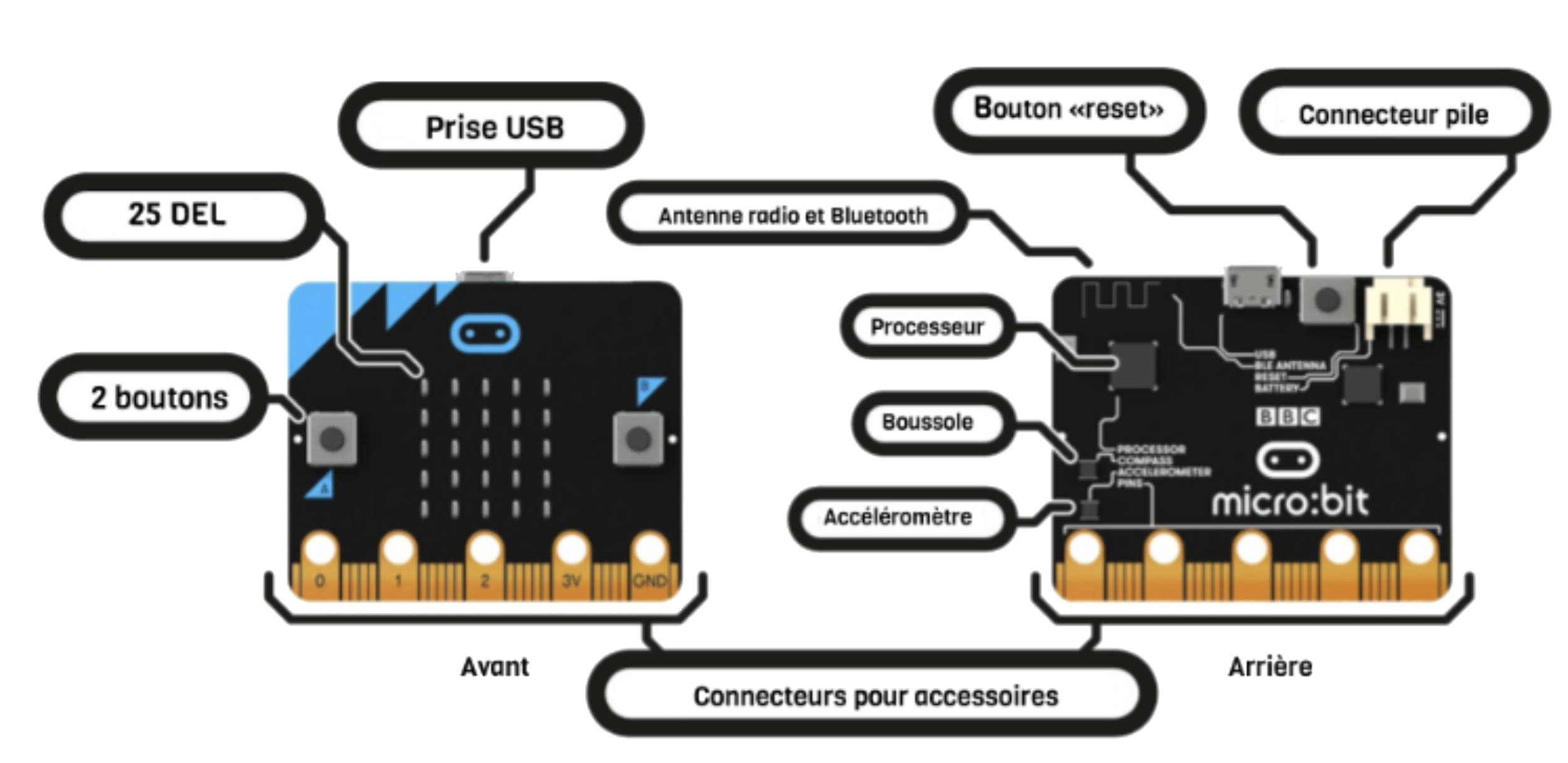 4
Pourquoi ?

Cadre de référence de la compétence numérique

Source : MEES - Avril 2019

12 dimensions
version interactive

Continuum de développement de la compétence numérique

Source : MEES - 
Janvier 2020
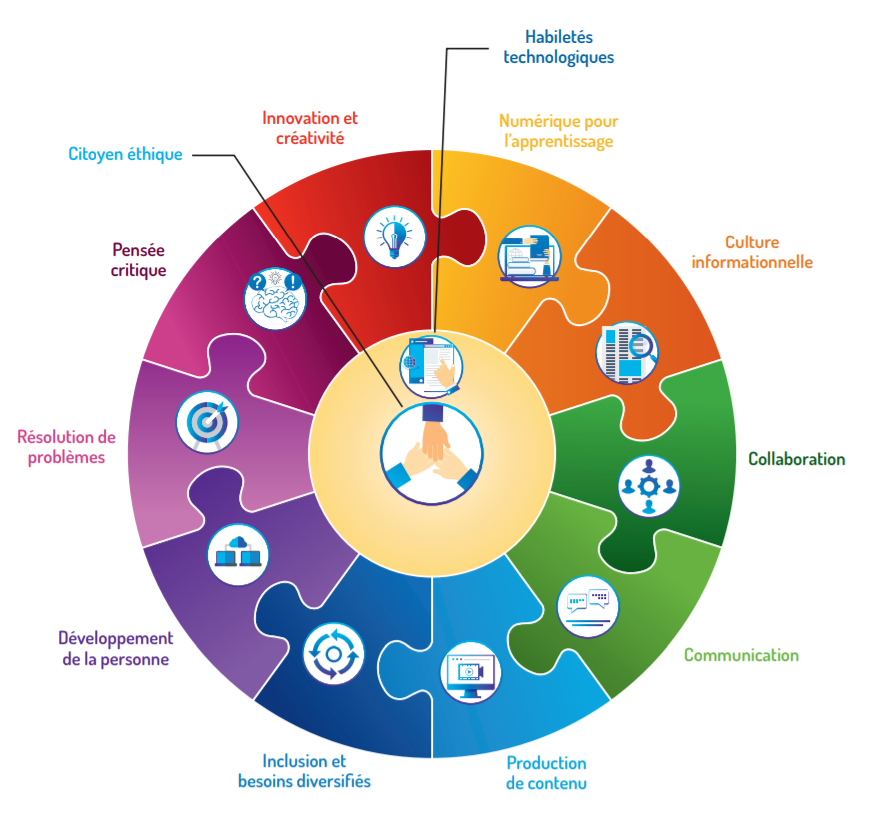 [Speaker Notes: Cadre de référence de la compétence numérique : http://www.education.gouv.qc.ca/references/tx-solrtyperecherchepublicationtx-solrpublicationnouveaute/resultats-de-la-recherche/detail/article/cadre-de-reference-de-la-competence-numerique/?fbclid=IwAR02kujgADiHkBgtfqqTZLNz-eIPcYYDK7AN8Z1ZgOgdQuEJwUCmiDkqapg]
Micro:bit Classroom
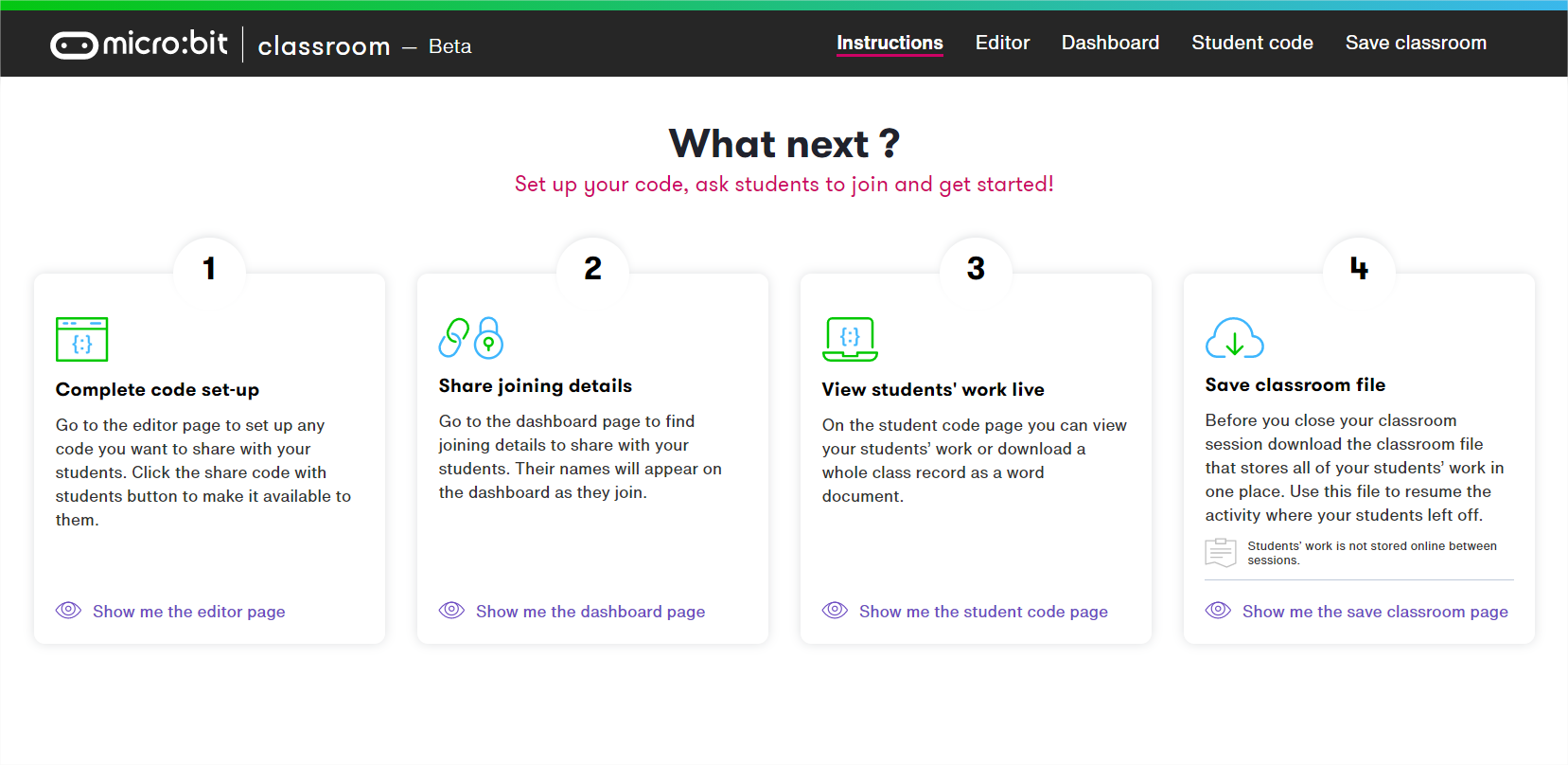 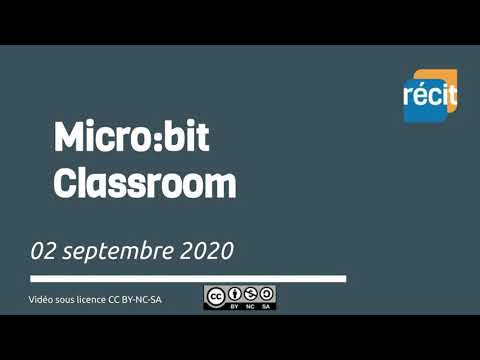 https://classroom.microbit.org/
Tutoriel
6
[Speaker Notes: https://classroom.microbit.org/ 

 Tutoriel sur l’utilisation de Micro:bit Classroom: https://youtu.be/3W8u4AcBcdE]
Vue enseignant https://classroom.microbit.org/
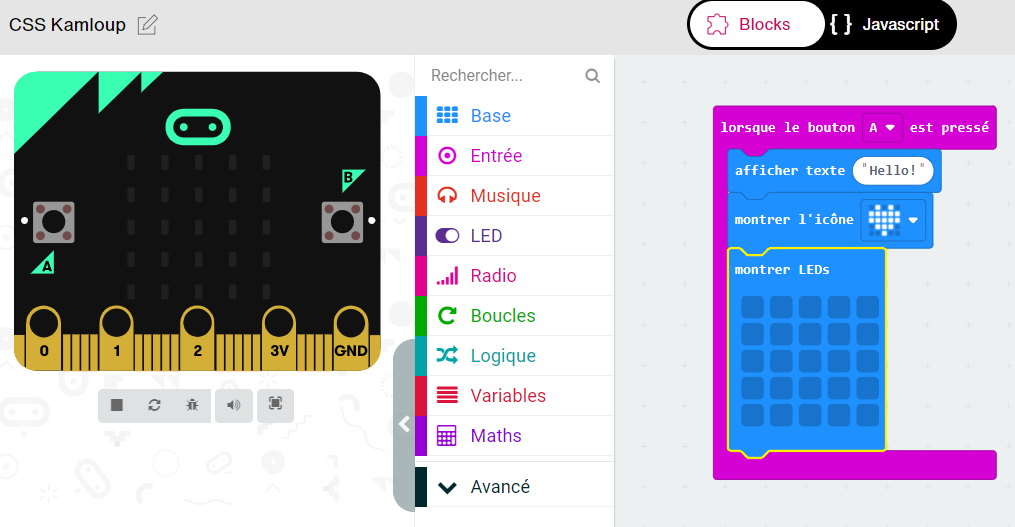 1.Sélectionner les blocs 
2.Partager le code avec les élèves
3.Code élèves 
4.Enregistrer les programmes
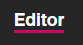 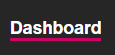 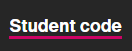 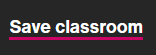 7
Activité : Écrire son nom, j’aime et utiliser les DEL
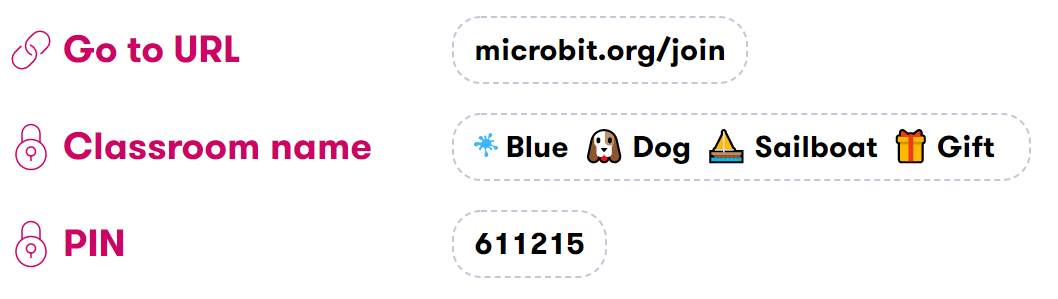 8
Vue de l’élève sur microbit.org/join
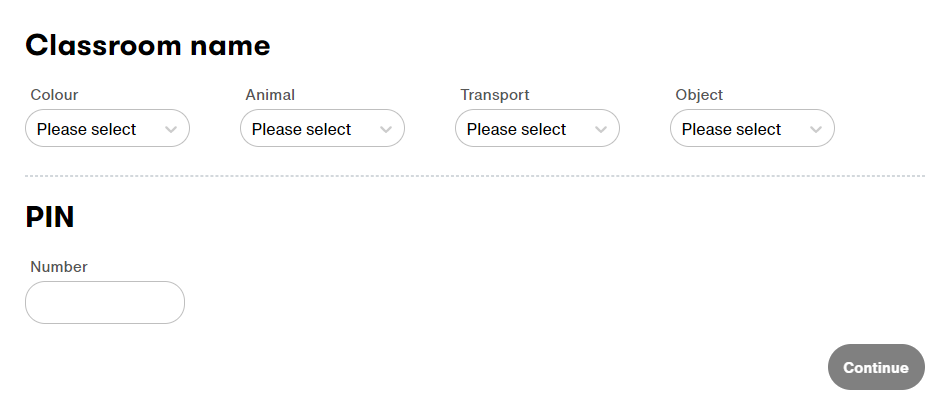 1.Choisir le code et inscrire le#
2.Entrer son prénom
3. Cliquer
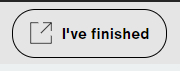 9
Vue de l’enseignant
-Travail vu en temps réel
-Rétroaction de l’élève
-Défis supplémentaires possibles
-Téléchargement des programmes 
-Enregistrement (SAVE CLASSROOM) en html
-Possiblité de poursuivre l’activité à un autre moment (nouveau code)
-3 lettres de son prénom pour reprendre son travail
10
Activité : Roche, papier, ciseau

Comprendre la programmation
Défi : ajouter le bloc « allumette »
11
Micro:bit - Activités
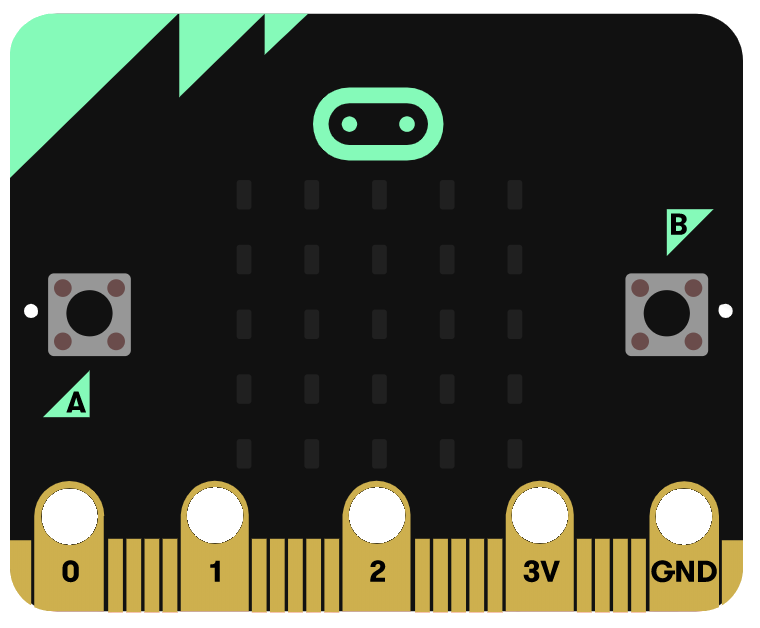 Ouvrir ce document et essayer les défis proposés (selon votre niveau d’aisance dans l’outil).
DÉBUTANTS, INTERMÉDIAIRES, AVANCÉS
12
[Speaker Notes: Document des activités et défis de la formation : https://docs.google.com/presentation/d/1202uBqv542H9-bthPr_lof7kDZ3s39DSytWerxfzQ5s/edit?usp=sharing 
Aller à l’outil MakeCode https://makecode.microbit.org/]
Retour sur les expérimentations
Idées de projets avec vos élèves?
Fiche « Ressources Micro:bit » en lien pda ST primaire
13
[Speaker Notes: Application MakeCode https://makecode.microbit.org/]
Ressources
Autoformations sur le site du Campus RÉCIT
Autoformation : Premiers pas avec Micro:bit
Tutoriels de programmes Make Code
Tutoriel de Micro:bit Classroom 
Fiche « Ressources Micro:bit »
Des idées avec l’impression 3D
14
[Speaker Notes: Application MakeCode https://makecode.microbit.org/]
Obtenez votre 
badge de participation
-Compte gratuit 
sur Campus RÉCIT 
-Valider avec courriel
-Badge de participation
-Sélectionner l’atelier
-S’inscrire à 
l’autoformation :
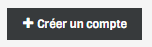 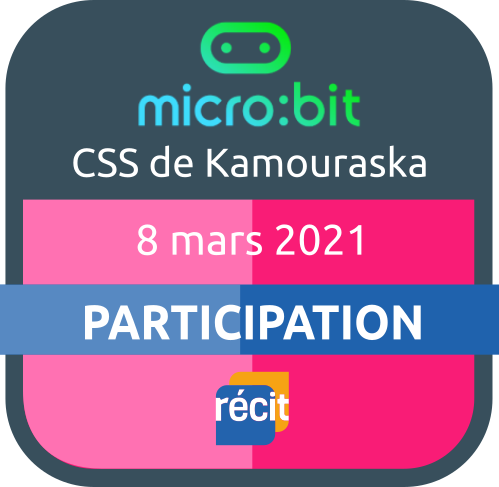 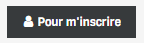 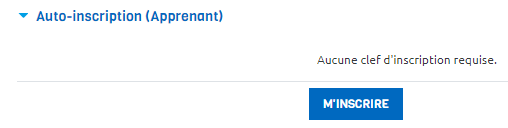 15
[Speaker Notes: Lien pour obtenir le badge de participation : https://campus.recit.qc.ca/enrol/index.php?id=284]
L’équipe du RÉCIT MST est disponible 
les mercredis matins 
de 9 h à 11 h 30.
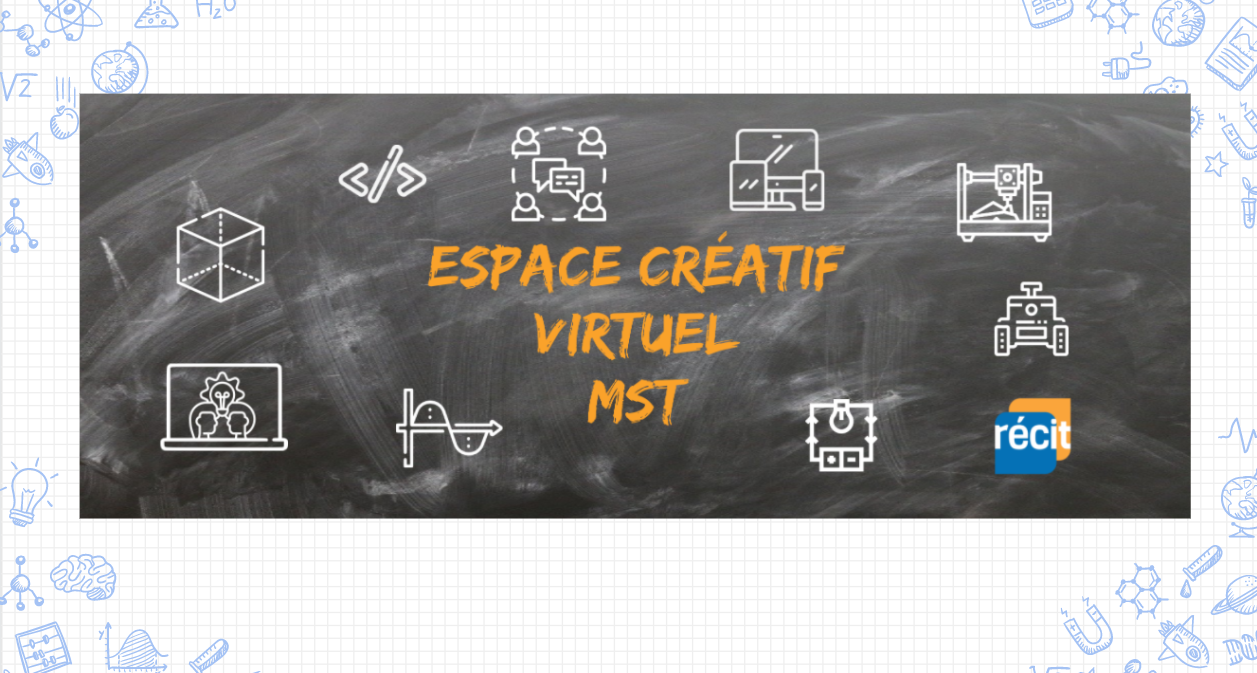 Place your screenshot here
Lien vers notre salle de vidéoconférence : 

https://zoom.us/j/93849137106
16
[Speaker Notes: Salle de vidéoconférence : https://zoom.us/j/93849137106]
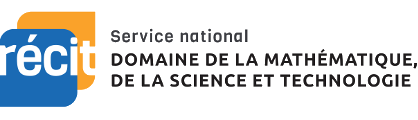 MERCI !
Questions?
equipe@recitmst.qc.ca 
Page Facebook
Twitter
Chaîne Youtube
Ces formations du RÉCIT sont mises à disposition, sauf exception, selon les termes de la licence Licence Creative Commons Attribution - Pas d’Utilisation Commerciale - Partage dans les Mêmes Conditions 4.0 International.
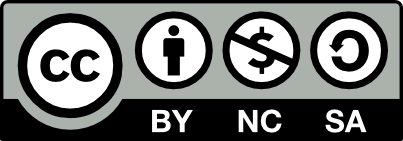